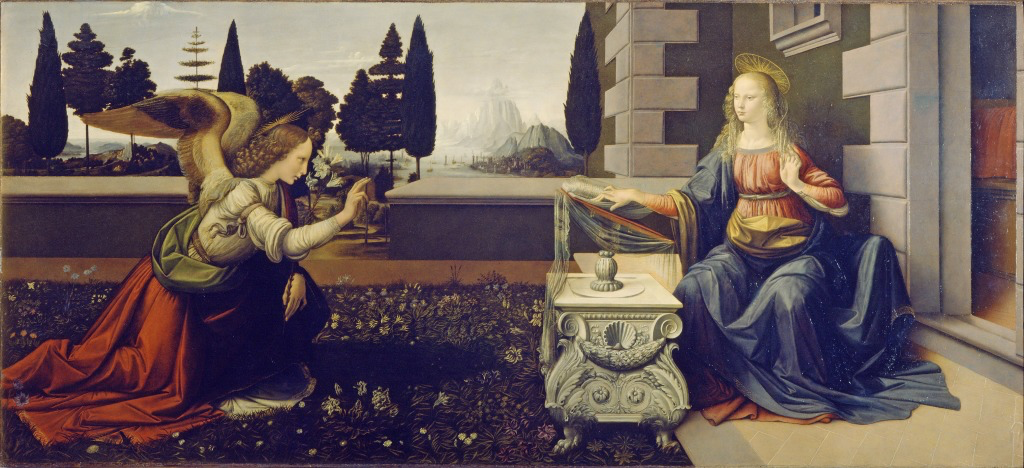 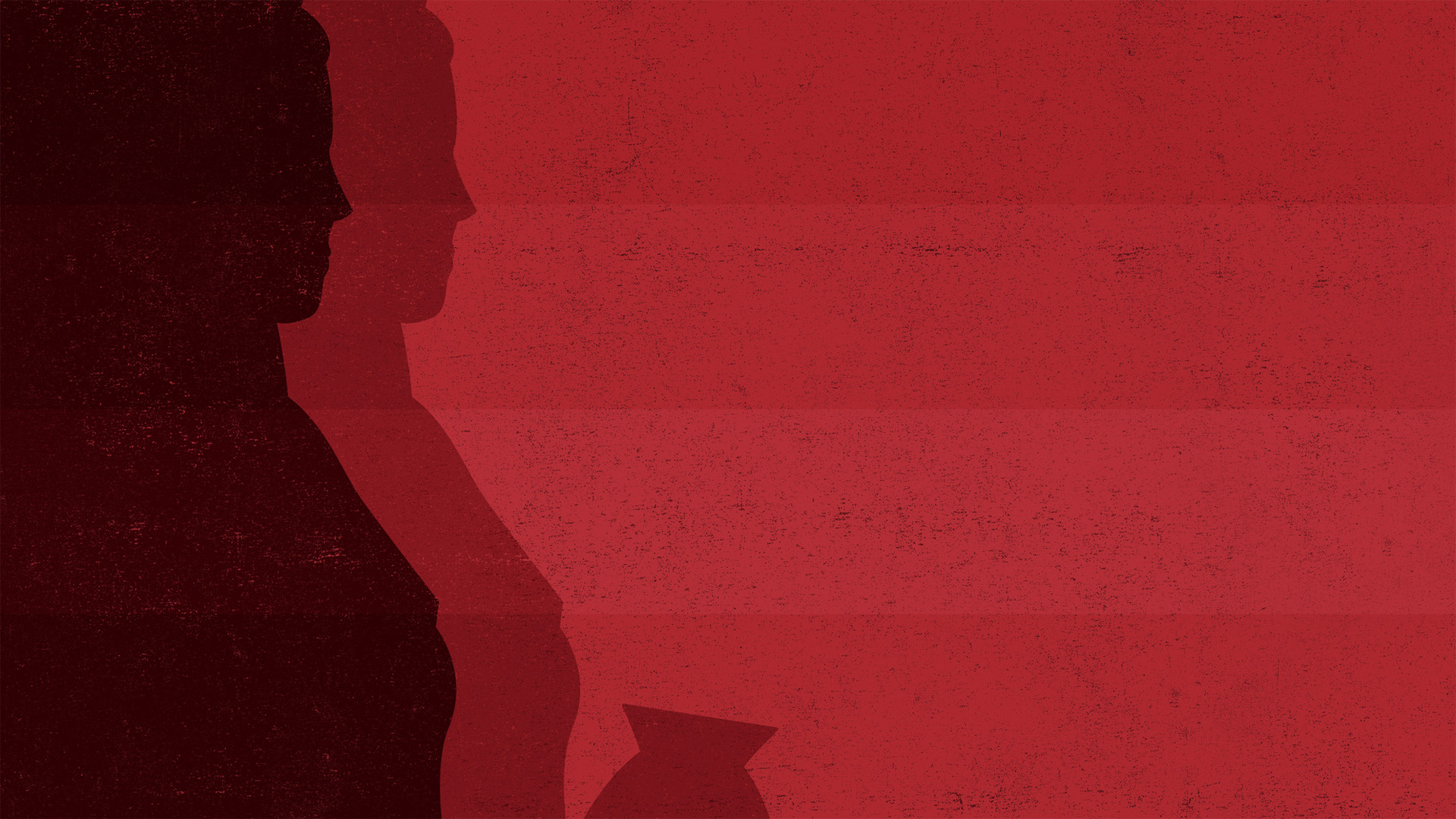 “For behold, from this time on all generations will count me blessed.” 
(Luke 1:48)
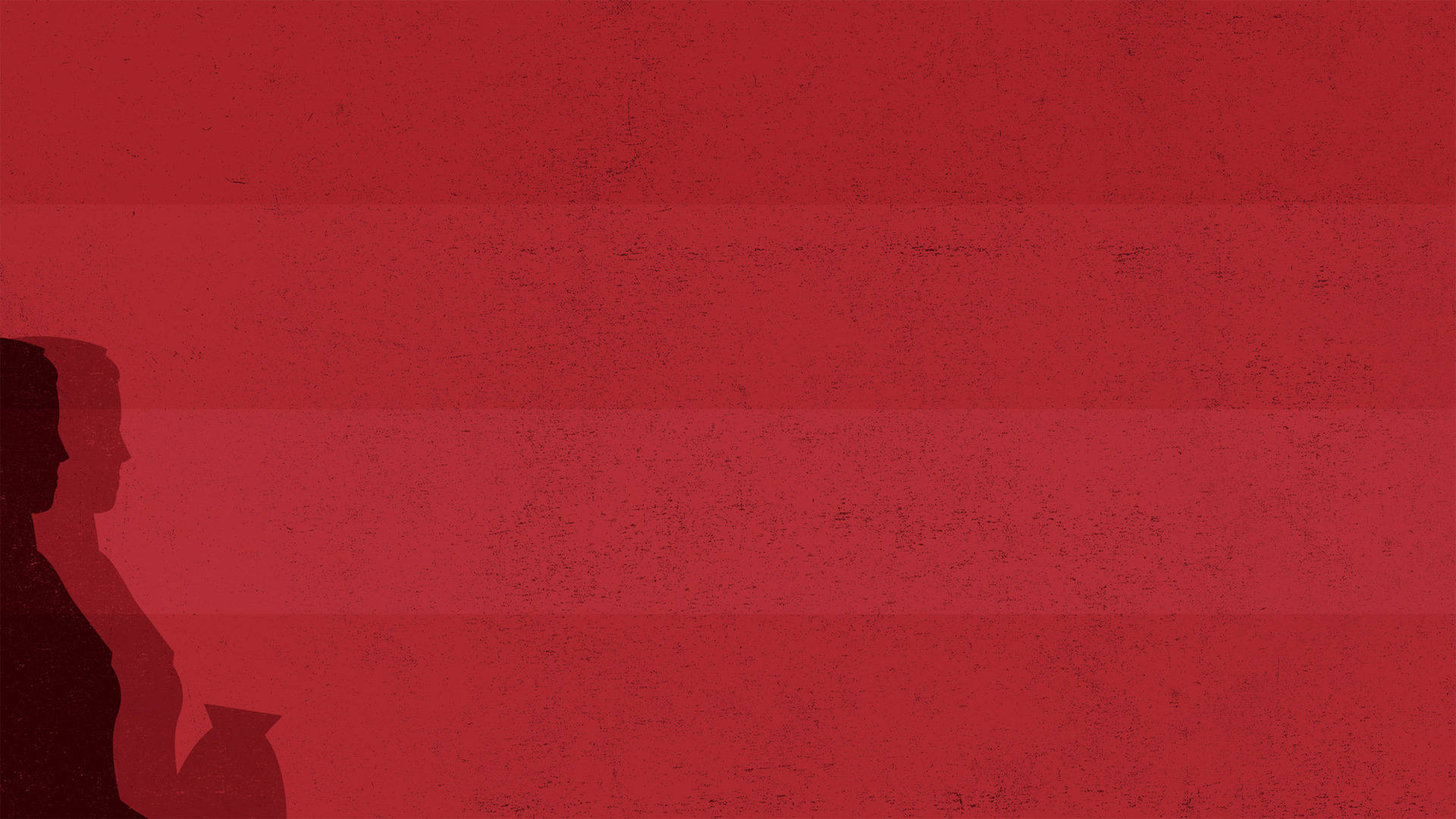 The Rise of Mariolatry
The NT speaks favorably of Mary (Luke 1.28,42,48), but it does not sanction worship of her (see Matt. 2.11)
Gnostic legends of the 3rd and 4th Centuries gradually became accepted as truth.
Some "church fathers" began to speak of Mary as the counterpart to Eve.
Monasticism led to skewed ideas regarding the virgin birth.
In the 5th century "church fathers" debated whether Mary was the mother of Christ or the mother of God.
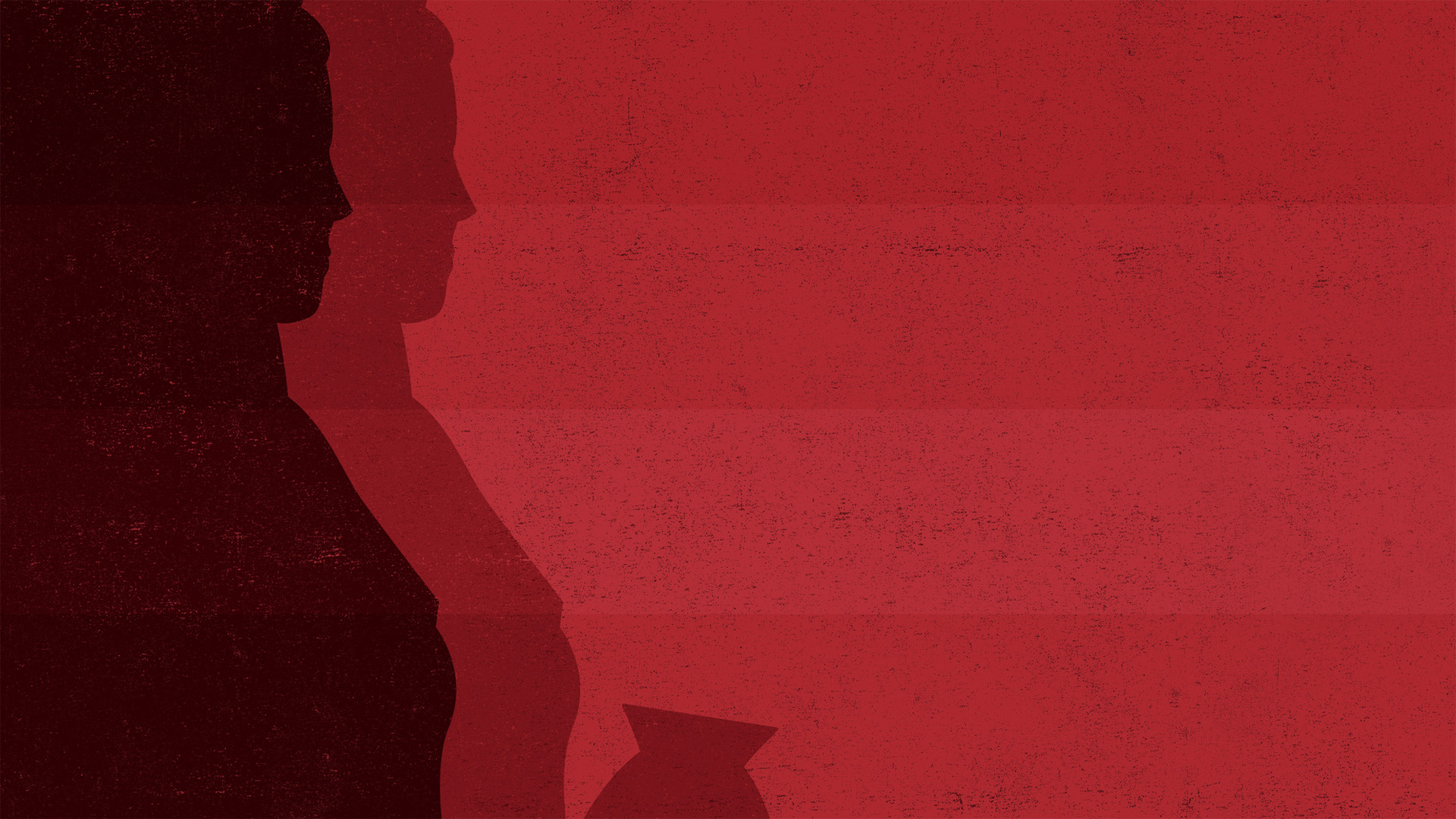 Why God Chose Mary
She possessed a faith that would grow
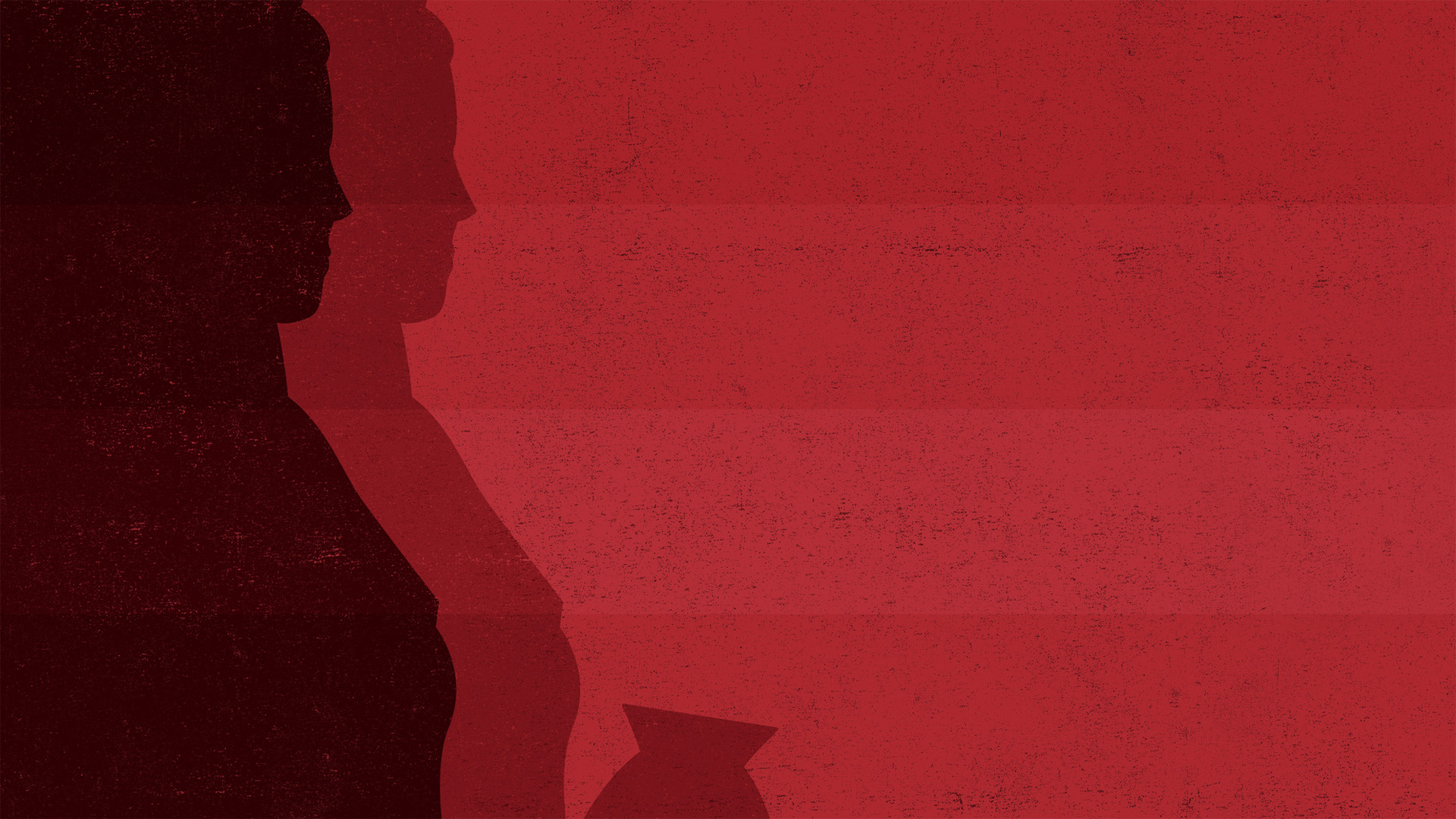 “But she was very perplexed at this statement, and kept pondering what kind of salutation this was.” 
(Luke 1:29)
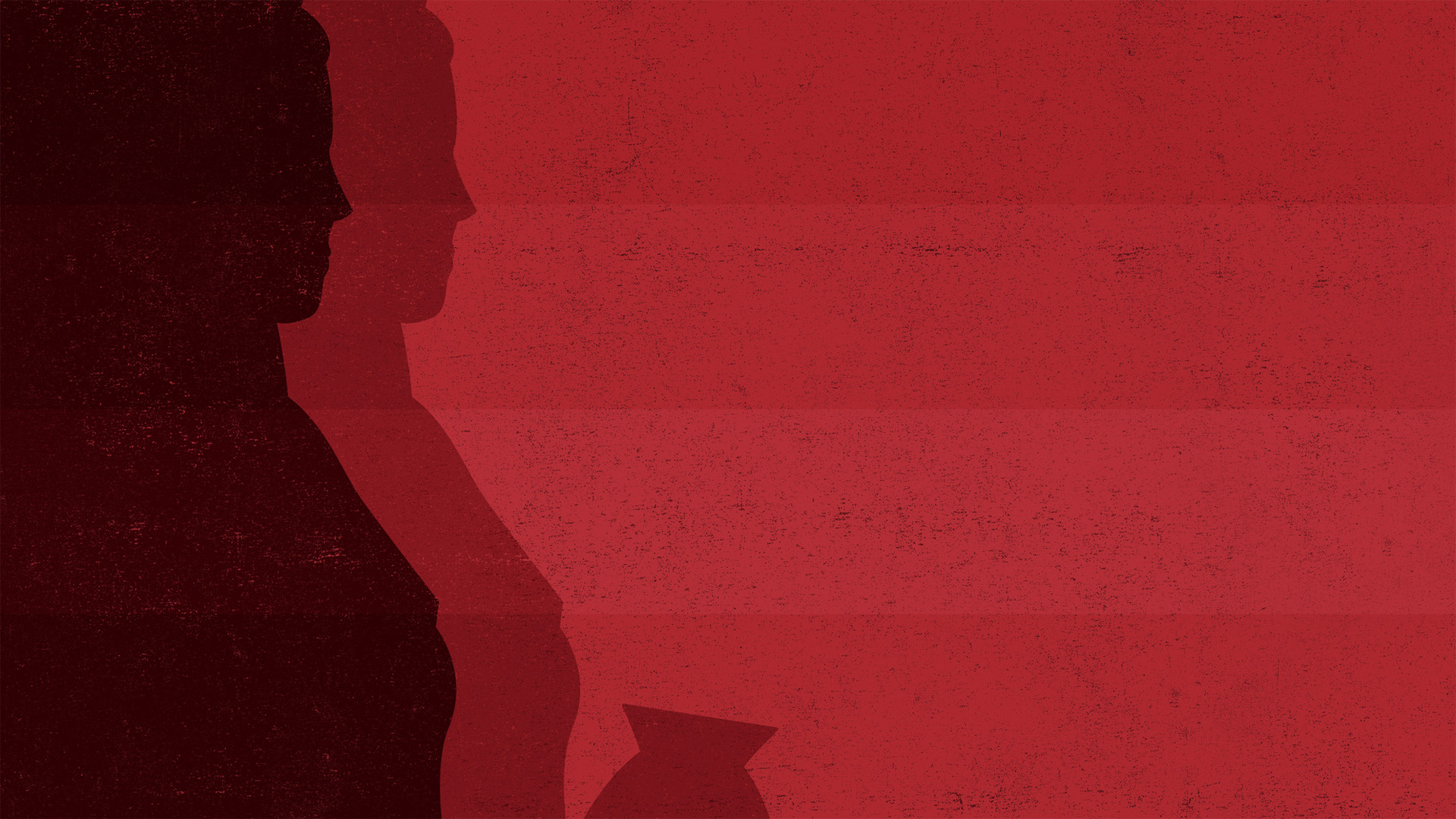 Why God Chose Mary
She possessed a faith that would grow. 
She was willing to obey, even at great risk.
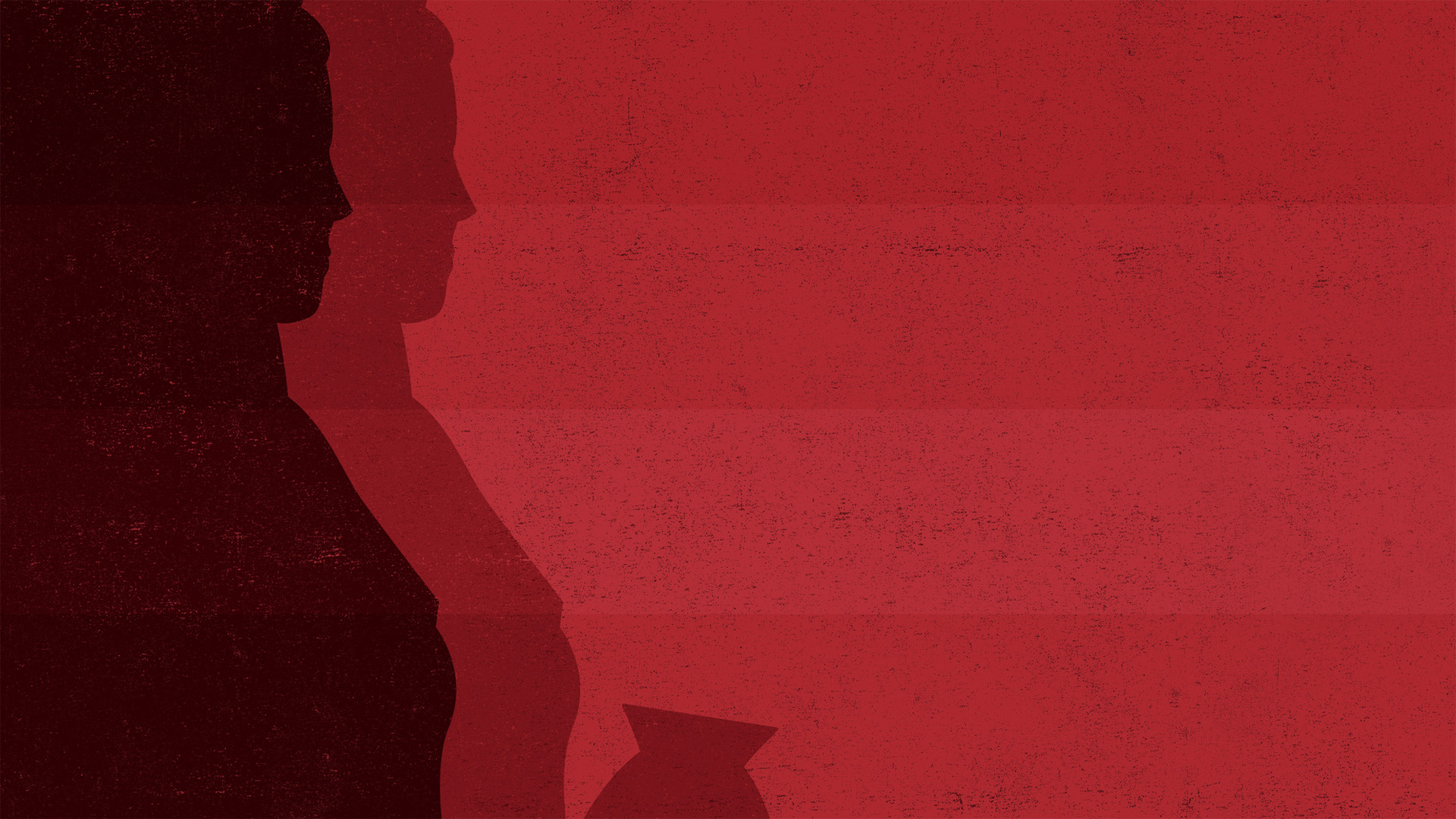 “Behold, the bondslave of the Lord; may it be done to me according to your word.” 
(Luke 1:38)
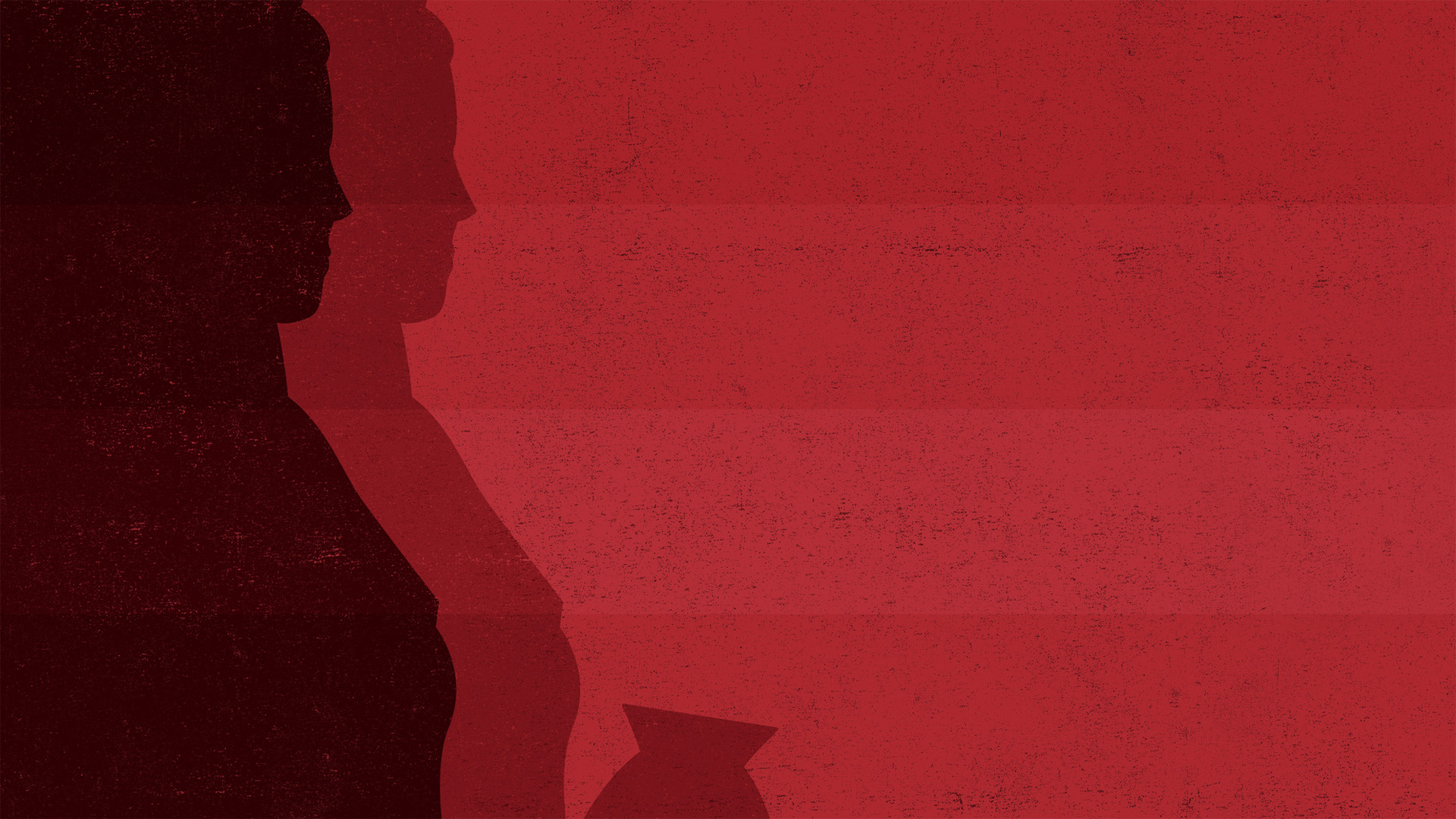 Why God Chose Mary
She possessed a faith that would grow. 
She was willing to obey, even at great risk. 
She would fulfill the role God gave her.
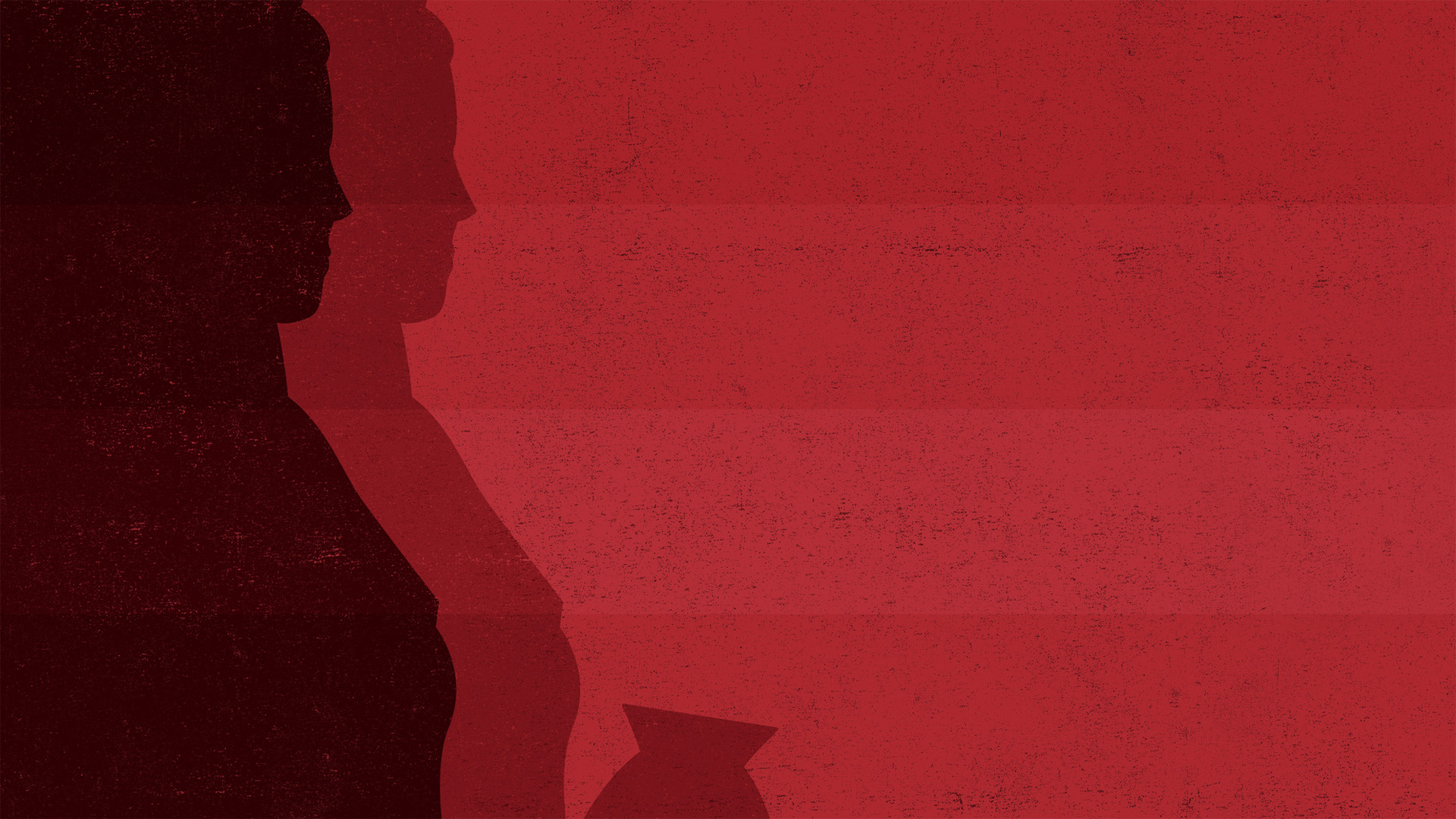 “For behold, from this time on all generations will count me blessed.” 
(Luke 1:48)